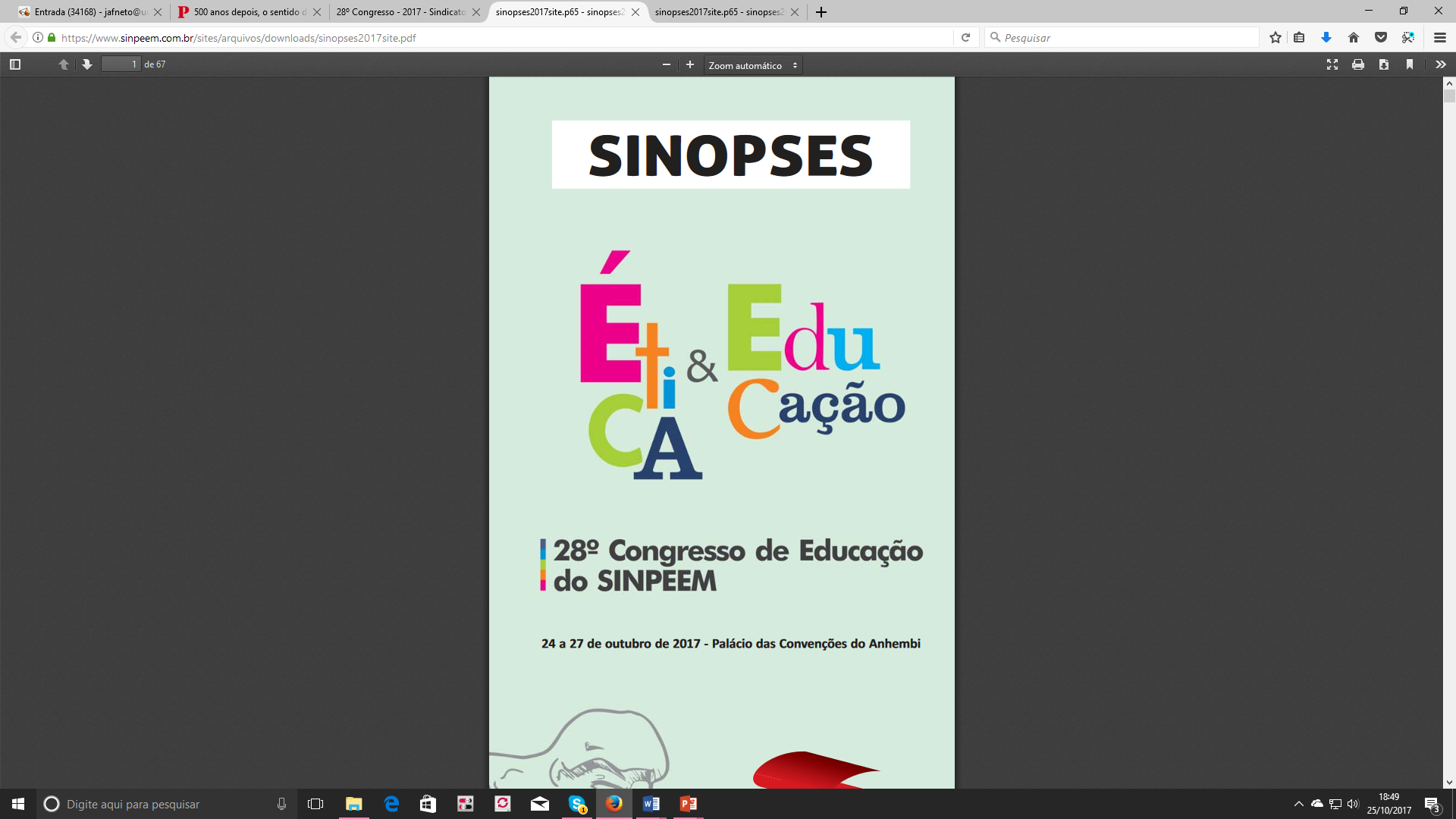 Liberdade para ensinar e a ameaça da Escola Sem Partido
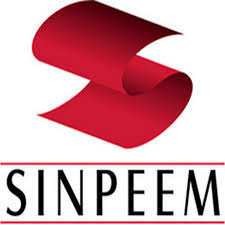 José Alves de Freitas Neto
Livre Docente do Depto de História - IFCH-Unicamp
Coordenador da COMVEST
Escola sem partido ou escola da mordaça?
O que está por trás?
salvaguarda da sociedade e dos bons costumes
estimular o obscurantismo
Ignorar as dinâmicas da realidade escolar
Complexa
Contraditória 
Desigual 
Polifônica
Escola é plural como a sociedade
Doutrinação?
O que pensam sobre os estudantes?
Temem a diferença
Desconhecem a Constituição
LDB
Educação como forma de promoção e construção da cidadania
Plenos direitos
O que prevê a ESP
Concepção de escola e educação
Em uma sala de aula, a palavra é do professor, e os estudantes estão condenados ao silêncio. Impõem as circunstâncias que os alunos sejam obrigados a seguir os cursos de um professor, tendo em vista a futura carreira; e que ninguém dos presentes a uma sala de aula possa criticar o mestre. É imperdoável a um professor valer-se dessa situação para buscar incutir em seus discípulos as suas próprias concepções políticas, em vez de lhes ser útil, como é de seu dever, através da transmissão de conhecimento e de experiência cientifica. Max Weber
Art. 2º. A educação nacional atenderá aos seguintes princípios:
dignidade da pessoa humana;
II – neutralidade política, ideológica e religiosa do Estado;
“o Estado não pode "censurar" a liberdade de expressão dos professores nem contrariar a vontade de estudantes em aprofundar-se na fé que escolheram”

Ministro Alexandre de Moraes
III – pluralismo de ideias e de concepções pedagógicas
IV – liberdade de aprender, ensinar, pesquisar e divulgar o pensamento, a arte e o saber;
V – liberdade de consciência e de crença;
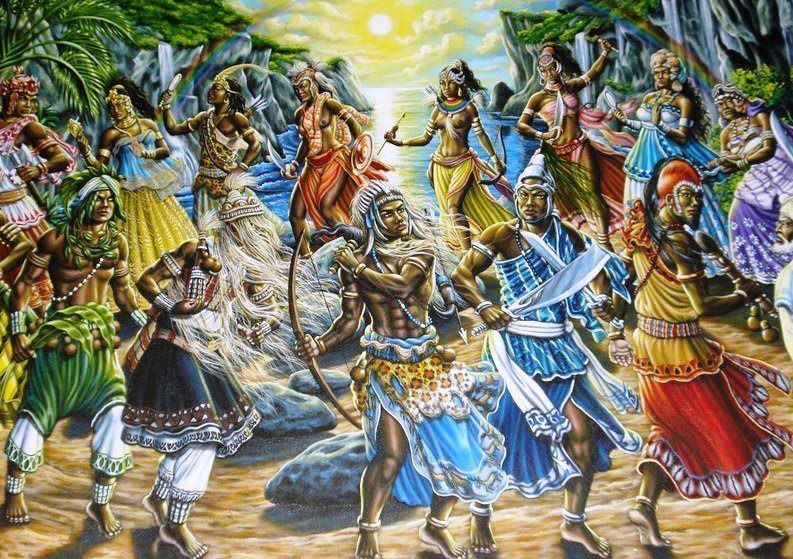 VI – proteção integral da criança e do adolescente;
VII – direito do estudante de ser informado sobre os próprios direitos, visando ao exercício da cidadania;
VIII – direito dos pais sobre a educação religiosa e moral dos seus filhos (...)
Questões de gênero
Art. 3º. O Poder Público não se imiscuirá no processo de amadurecimento sexual dos alunos nem permitirá qualquer forma de dogmatismo ou proselitismo na abordagem das questões de gênero.
Gênero
Cada dia é mais necessário informar: Gênero não é ideologia é respeito e inclusão. Não é destruir a família. É admitir que família é mais do que uma mãe, um pai e filhos. Basta olhar para os lados e ver a variedade de tipos de famílias que existem.
(Joana Maria Pedro, ANPUH)
Manipulação psicológica
Art. 4º. É vedado o uso de técnicas de manipulação psicológica destinadas a obter a adesão dos alunos a determinada causa.
Neutralidade?
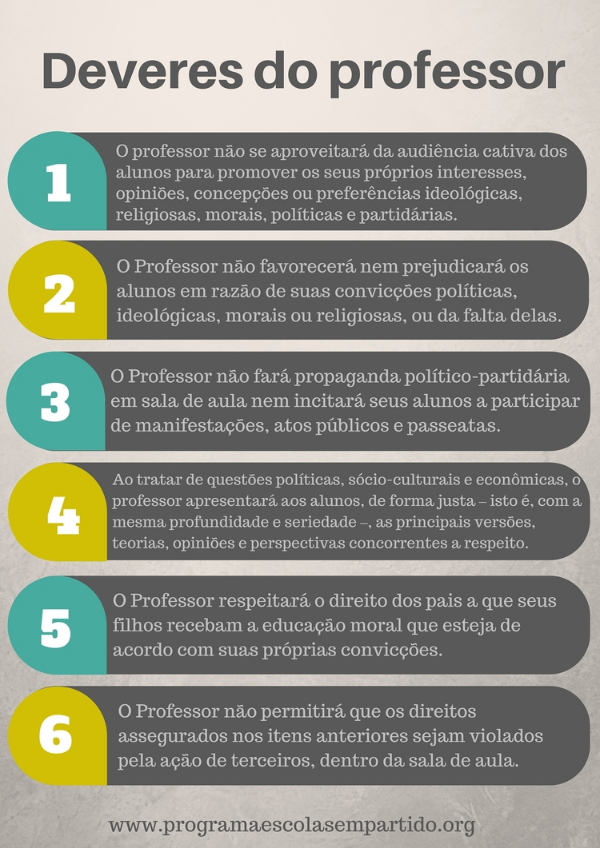 Escola é ou não para a cidadania?
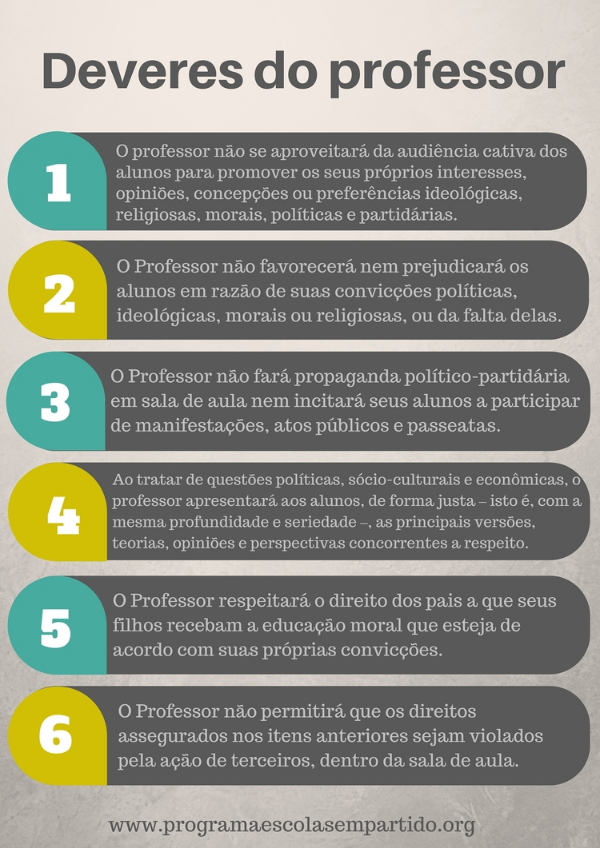 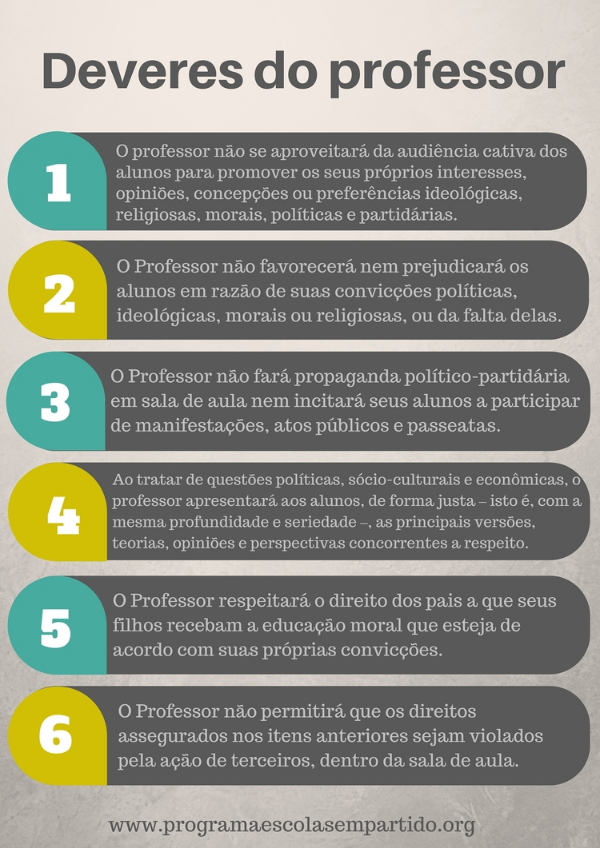 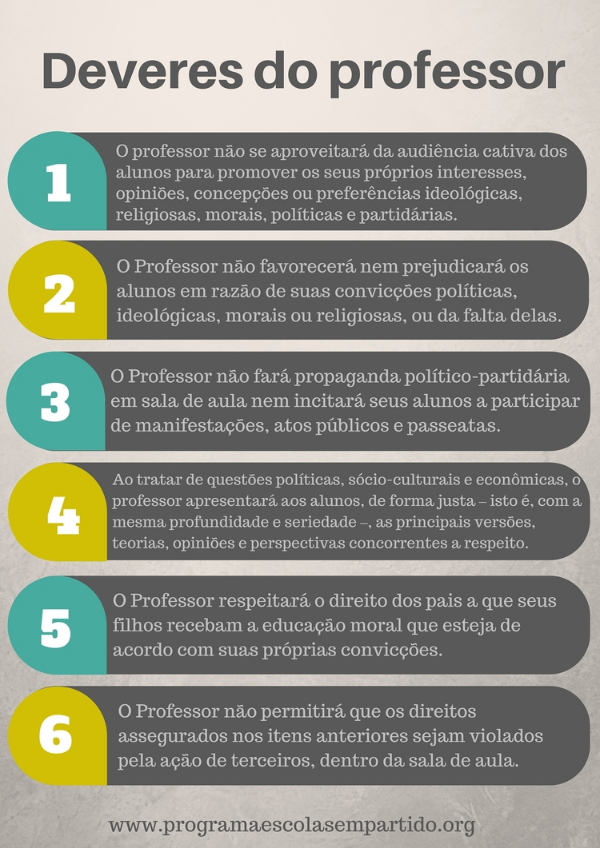 Art. 9º. O ministério e as secretarias de educação contarão com um canal de comunicação destinado ao recebimento de reclamações relacionadas ao descumprimento desta Lei, assegurado o anonimato.
Os fungos que se espraiam sobre a superfície nem sempre são visíveis, mas são devastadores. 
Hannah Arendt (1906-1975) Eichmann em Jerusalém (1963).
Os riscos: destruição
Concluindo
Obrigado!                   jafneto@uol.com.br